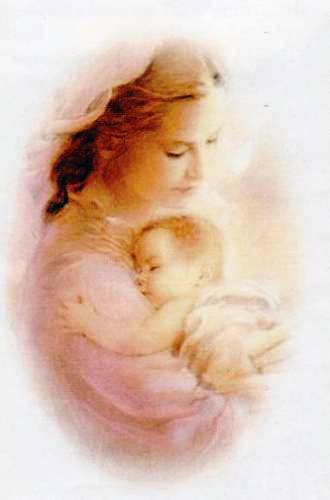 «Образ матери- великая тема искусства»
Пусть ей вечно солнце рукоплещет!                                                                                                                            Так она и будет жить в веках                                                                                                                                 Самая прекрасная из женщин,                                                                                                                      Женщина с ребенком на руках!                       
  Сергей Островой
Учитель музыки II квалификационной категорииМашкова С.В.
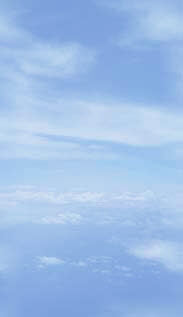 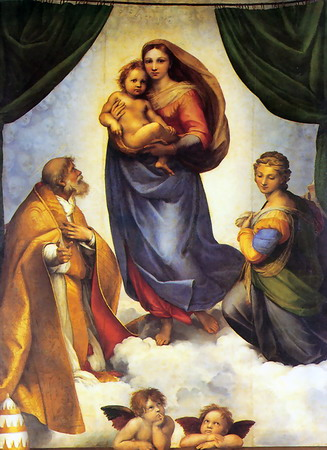 «Сикстинская мадонна» Рафаель
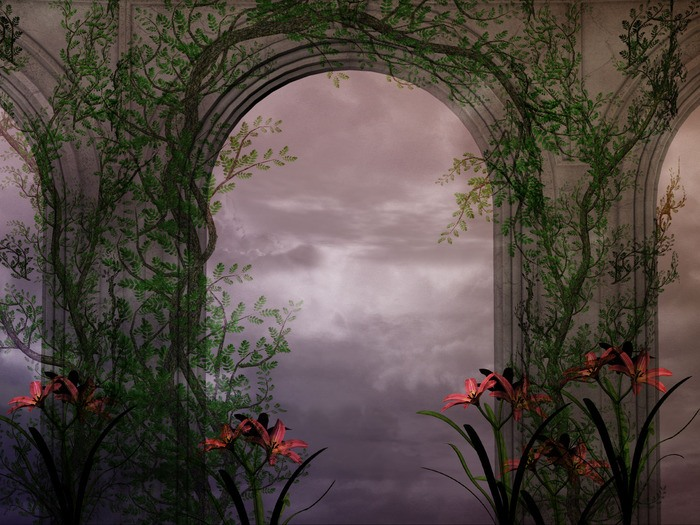 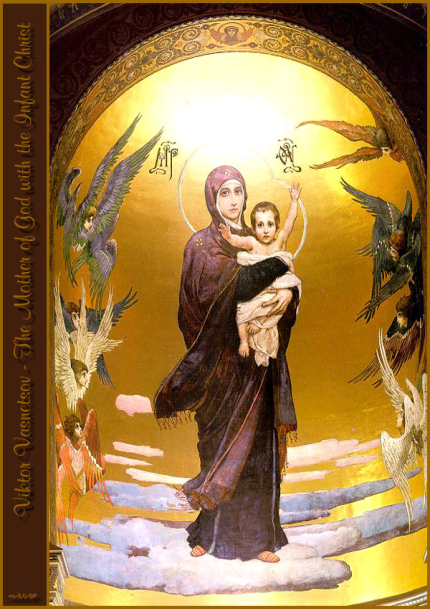 В. Васнецов  «Богоматерь с младенцем»»
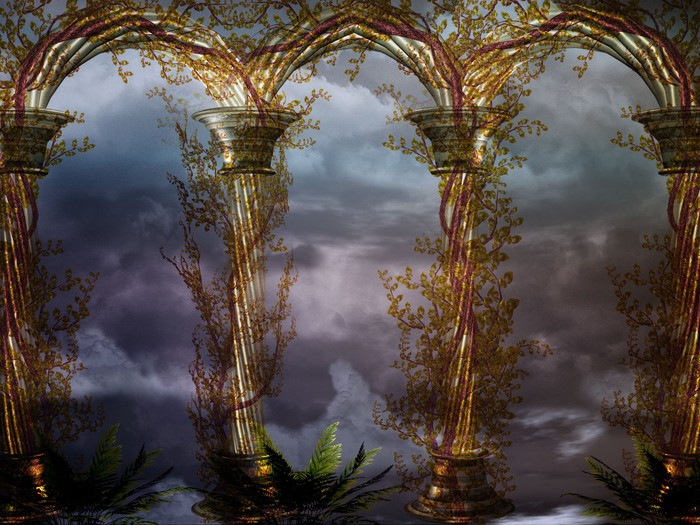 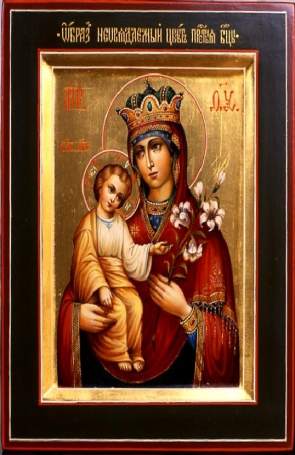 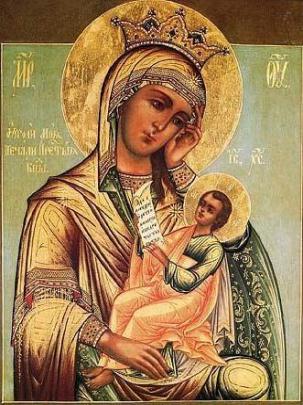 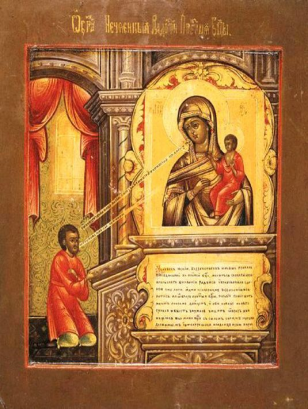 « Утоли моя печали»
«Нечаянная радость»
«Неувядаемый  цвет»
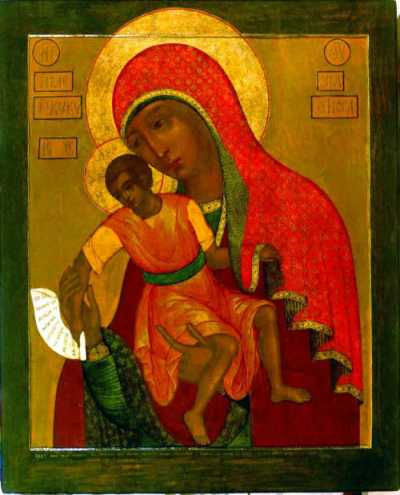 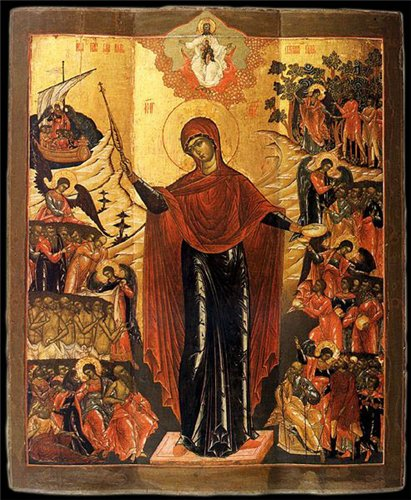 «Милостивая»
«Всех скорбящих радость»
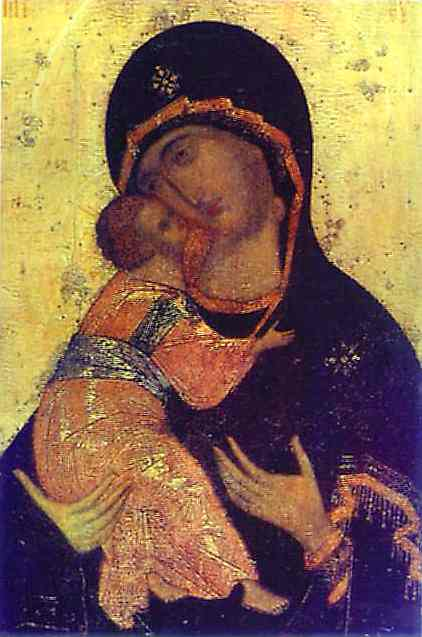 Богоматерь Владимирская
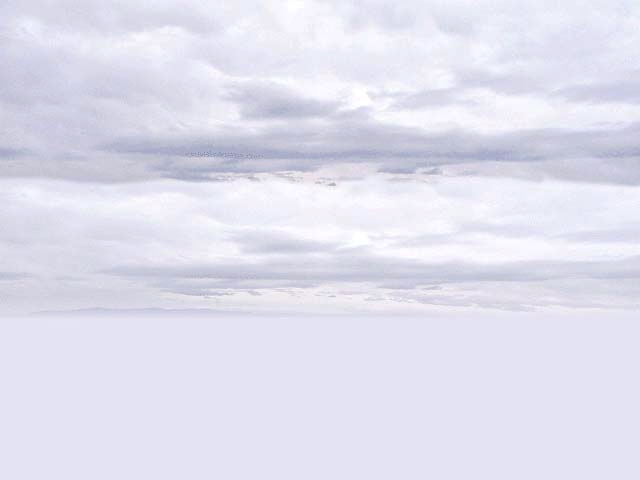 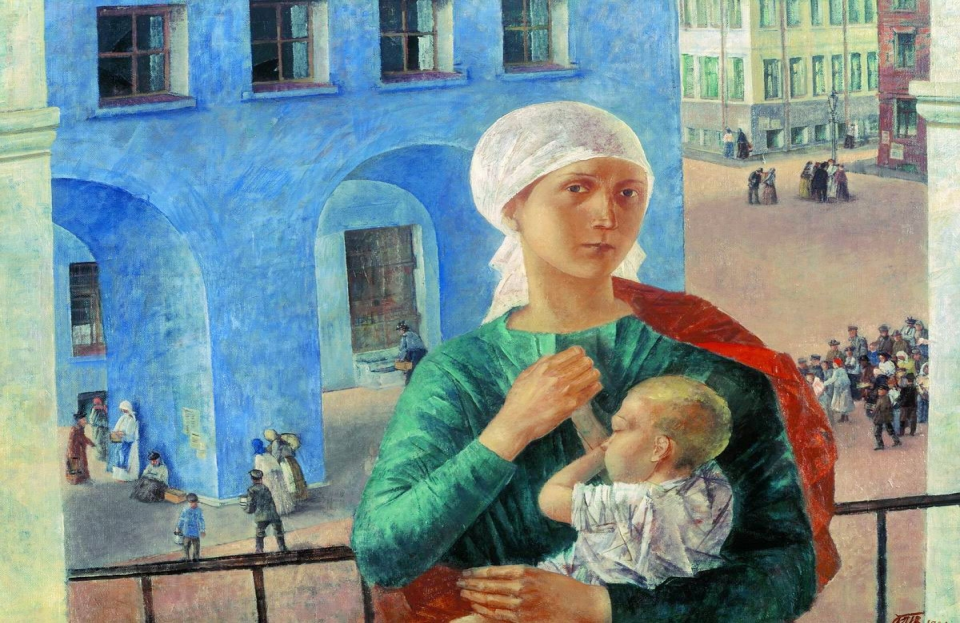 «Петроградская мадонна» К. Петрова-Водкина
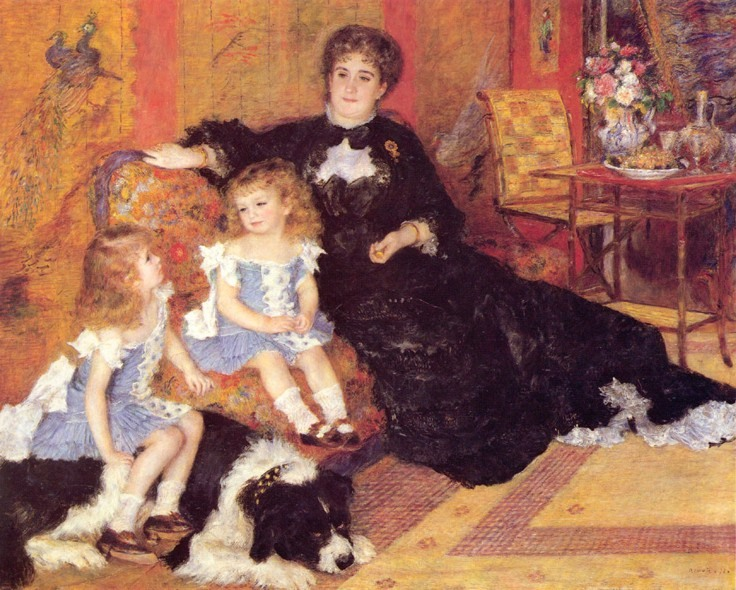 «Мадам Шарпантье с детьми» О. Ренуара
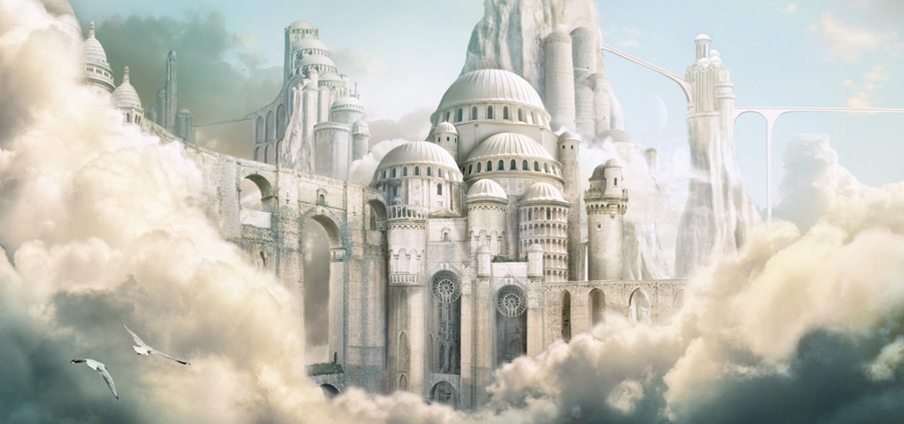 Мир
Величие
Тишина
Красота
Радость
Простота
Спокойствие
Благородство
Достоинство
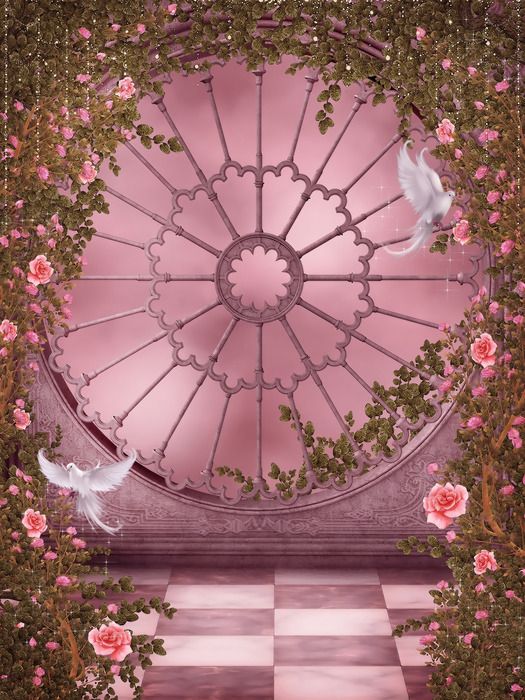 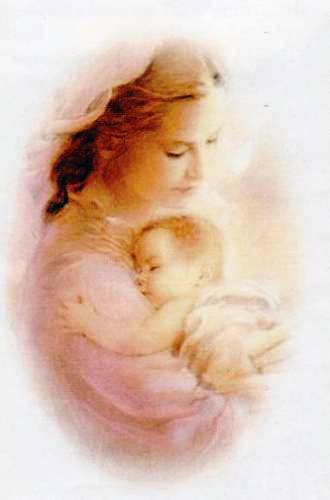 Музыка, литература  и изобразительное искусство разными средствами выразительности создают образ матери
Используемые репродукции и фоны для создания презентации:
1.http://wwwliventernet.ru/users/4321745/post184491347
2. http://wwwliventernet.ru/users/3561375/post120290287
3. http://talks.guns.ru/forum light message/
4. http://akmaya.ru/page434.shtm/
5. http://fotki.yandex.ru/users/mira-vasileva/viev/409230
6. http://bliogs.privet.ru/community/natalya/106347066
7. http://wwwodintsovo.info/white/blog.asp?id=9244